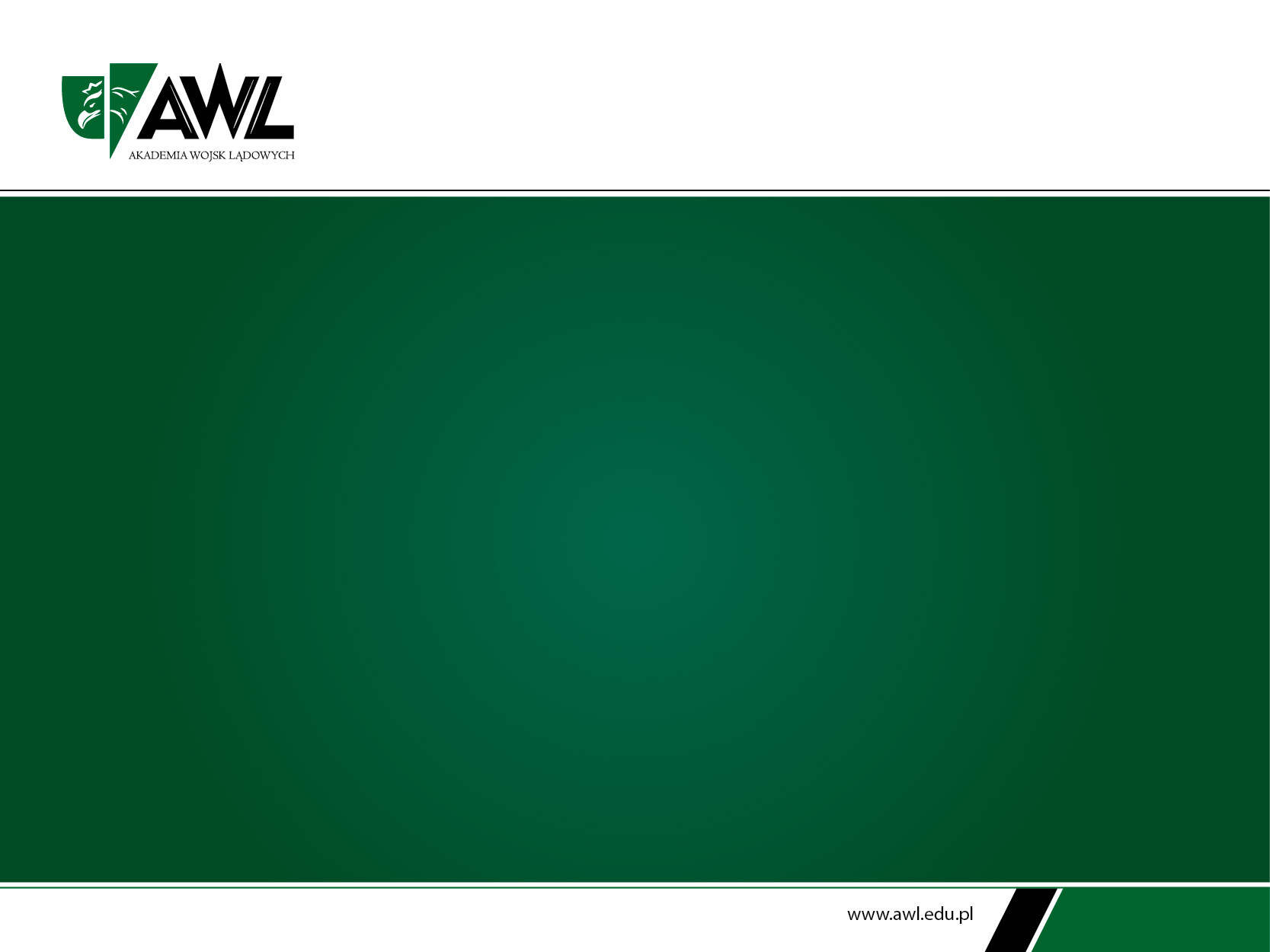 Language acquisition dynamicsin Polish-Ukrainian intermediate level group
mgr Gabriel Skitaniak
Lecturer
Foreign Languages Department
General Tadeusz Kościuszko 
Military University of Land Forces
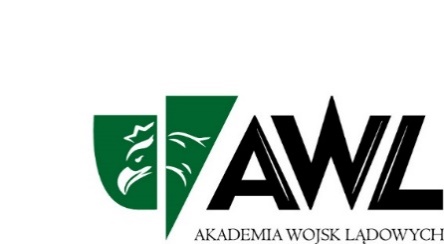 PRESENTATION OVEVIEW
Characteristics of the group
The course of the course
Findings
Bibliography
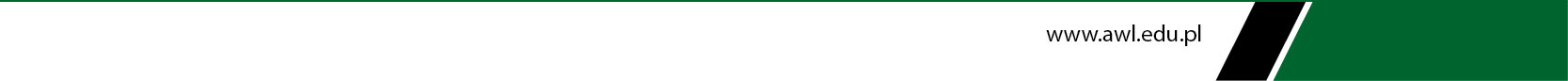 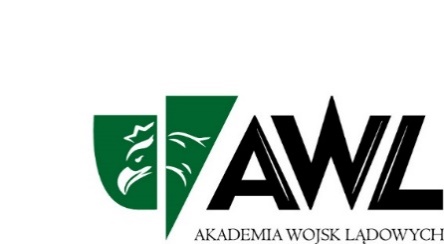 THE AIM OF THE PRESENTATION
to outline the characteristics of the group
to share the experience
to show the present possibilities and challenges
to share good practices  
to receive feedback from the audience
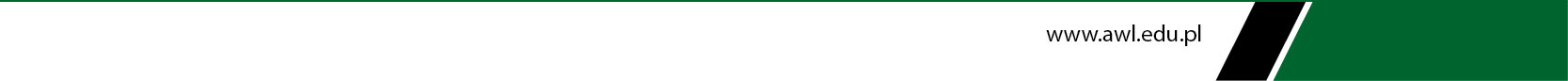 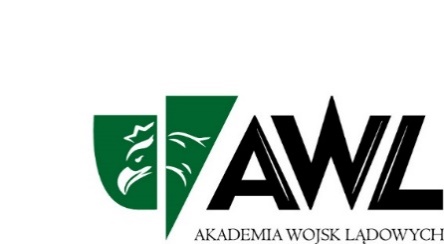 CHARACTERISTICS OF THE GROUP
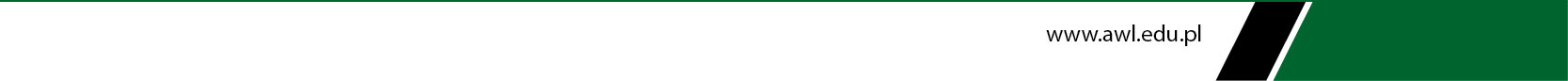 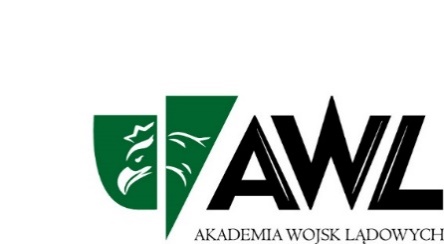 CHARACTERISTICS OF THE GROUP
Timeline of generations in the Western world
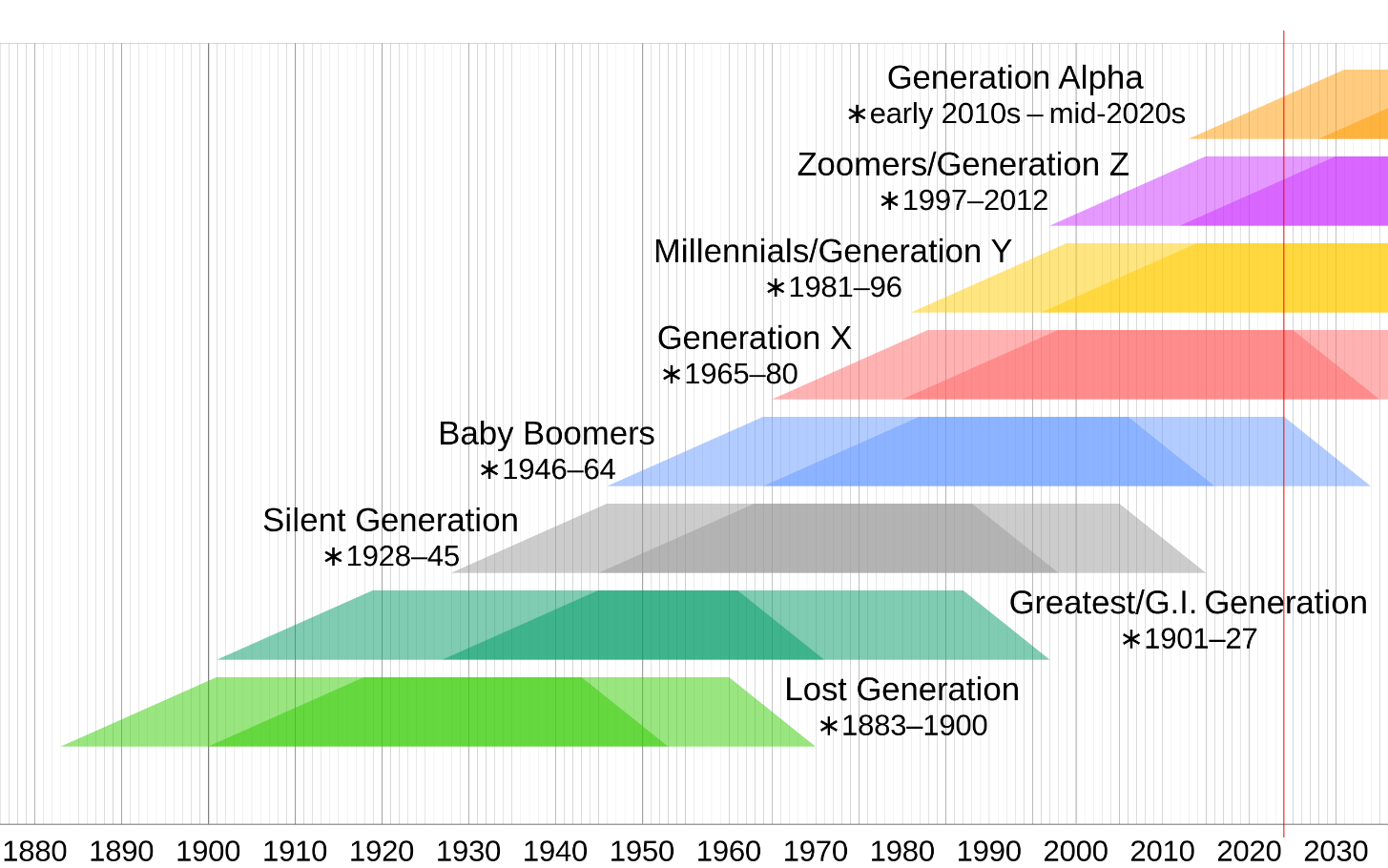 adapted from Wikipedia
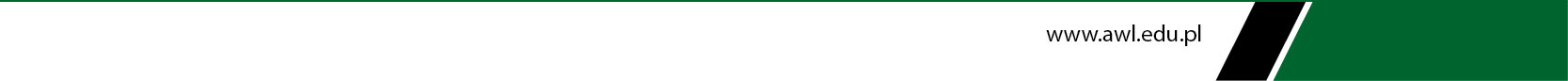 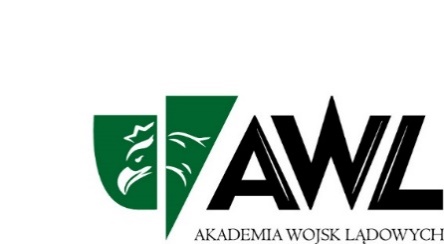 CHARACTERISTICS OF THE GROUP
Results of the midterm evaluation
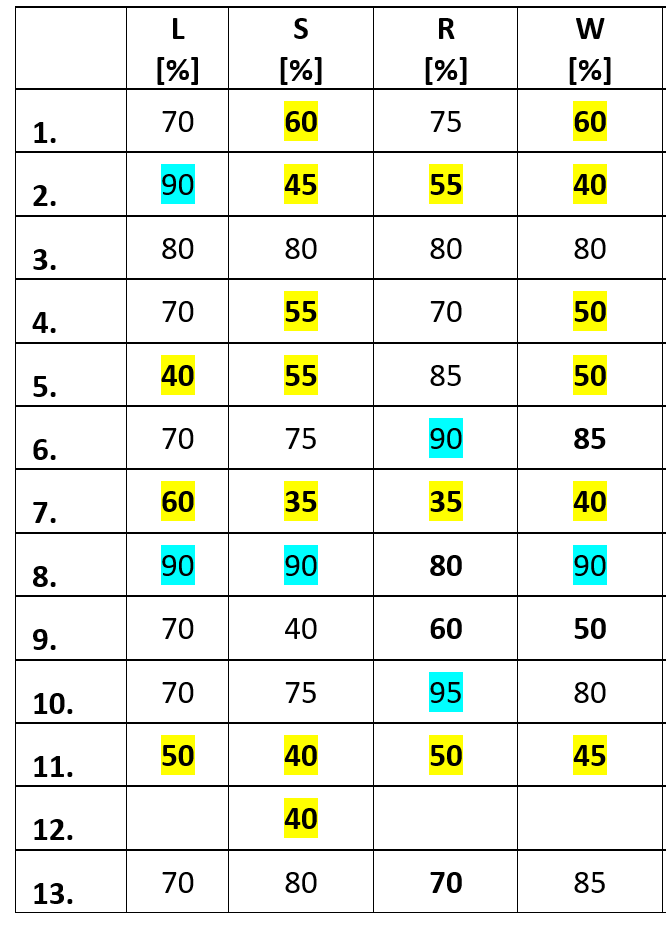 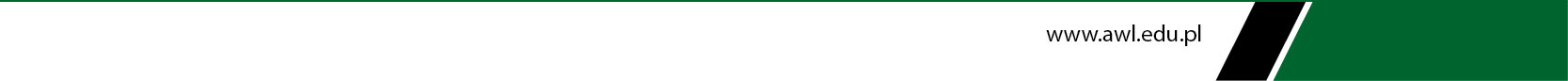 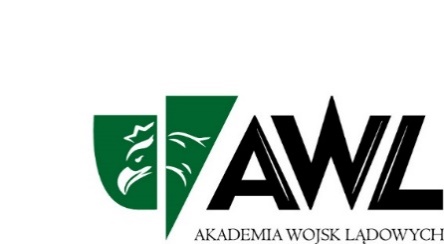 THE COURSE OF THE COURSE
5-month course
6-7 lessons a day in 3 blocks
5 days a week
3 teachers
4 evaluation tests
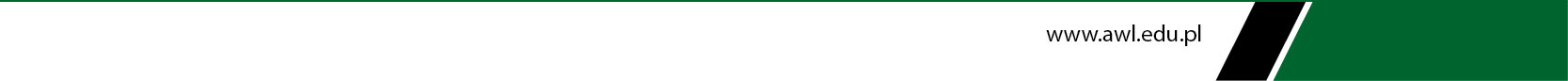 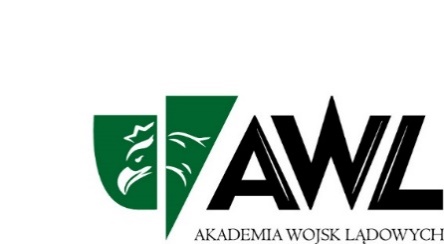 THE COURSE OF THE COURSE
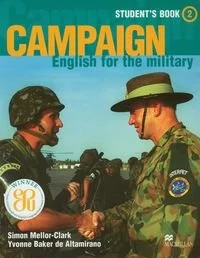 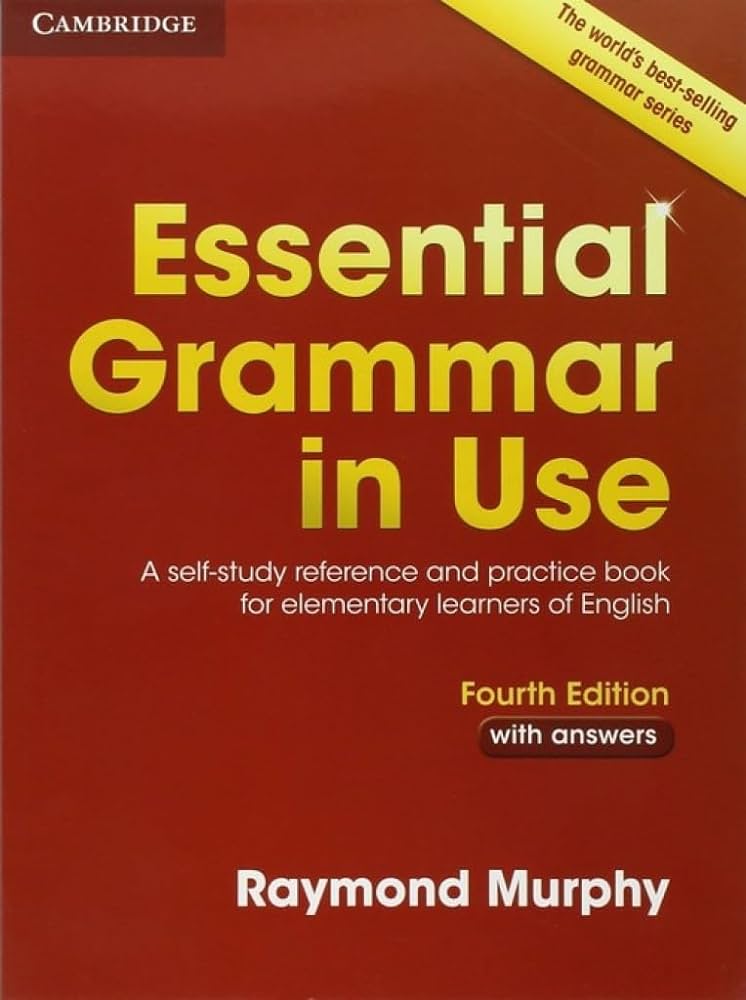 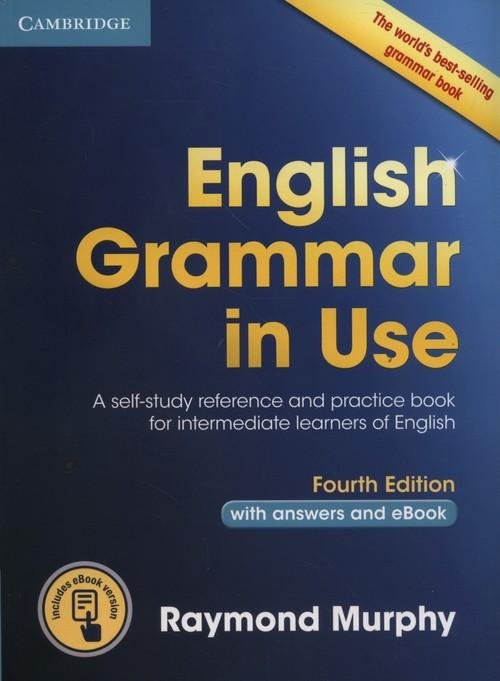 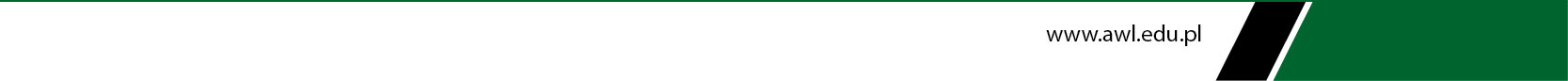 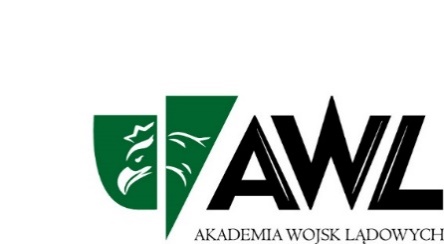 THE COURSE OF THE COURSE
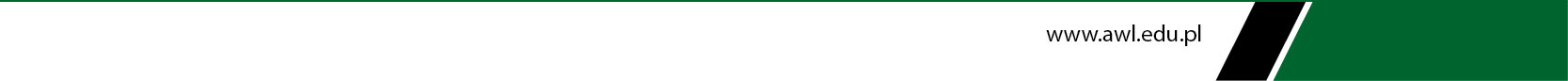 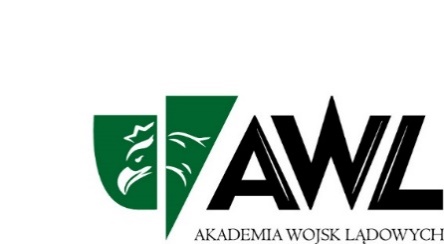 THE COURSE OF THE COURSE
„We don’t see the battle of the methods any more”
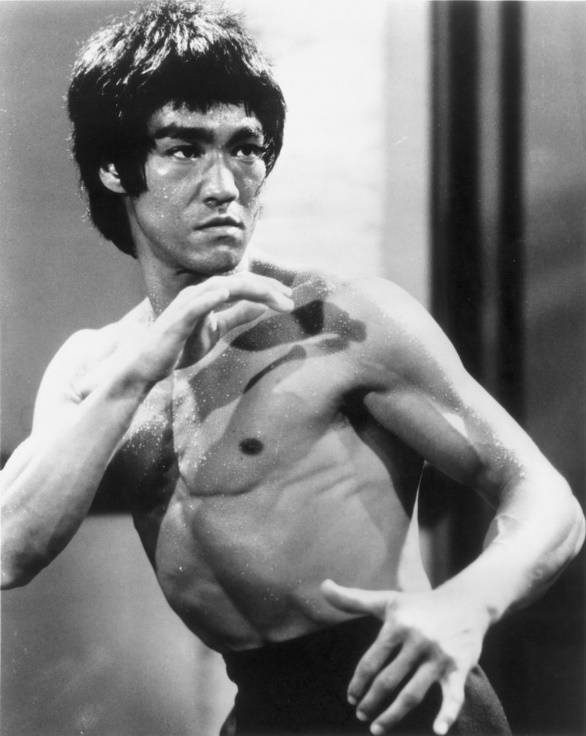 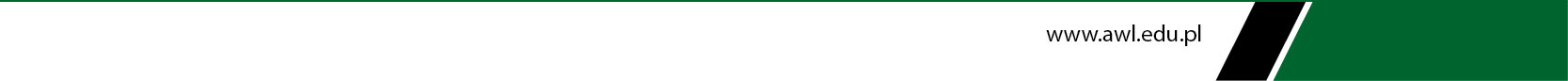 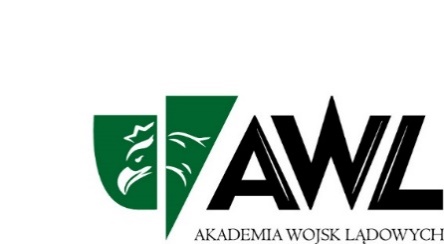 FINDINGS
General findings:

positive attitude
common struggle with grammar
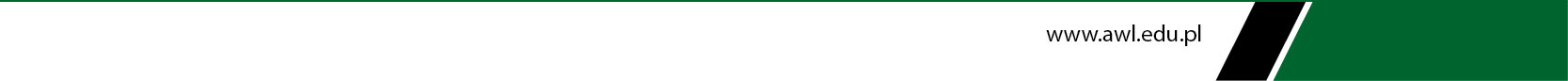 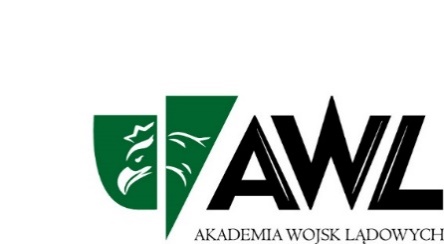 FINDINGS
Possibilities

great language exposition
natural need for communication
task-oriented learning
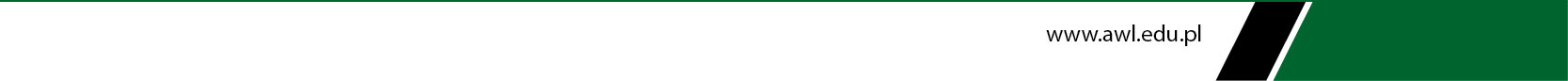 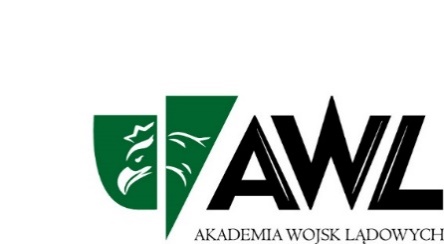 FINDINGS
Challenges:

initial differences in linguistic competences
different level of intake capabilities
significant pronunciation problems
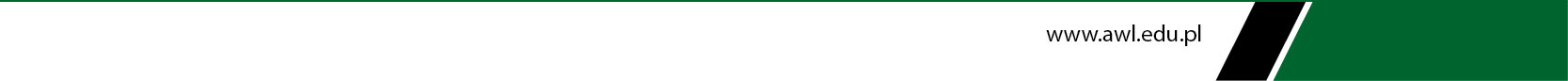 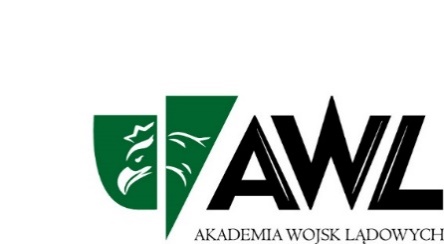 FINDINGS
Good practices:

rotation
short tests
homework
whole class speaking
memorizing texts
individual work
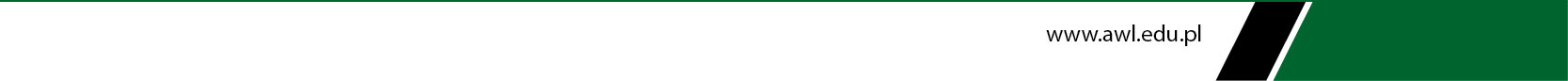 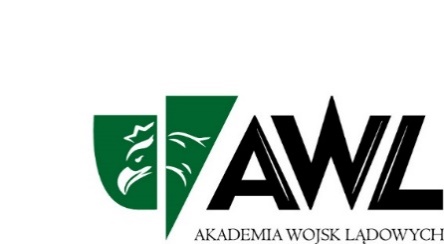 FINDINGS
Memorizing

Tell me about your last party.
Two months ago I was in Zakopane with my girlfriend. We were celebrating my friend’s birthday in “Sielski Dwór”.
We were eating traditional Polish dishes and drinking Polish vodka. After dinner we were dancing and singing karaoke.
The atmosphere was just amazing.
It was the best party I have ever been to.
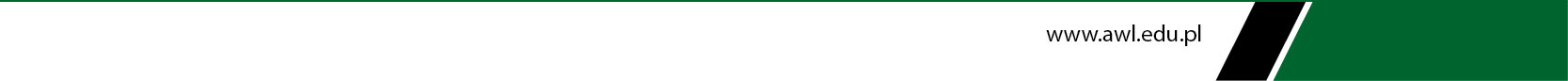 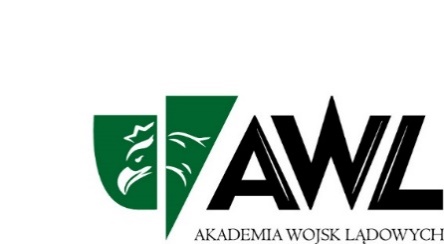 FINDINGS
Memorizing

What do you do in your free time?
I don’t really have a lot of free time but when I do I usually meet my friends. We hang out in the city center and most of the times we go to a pub or a club to dance and drink something.
I also try to keep fit so I try to move as much as I can. I often go running in the nearby park. When I’m really tired I just go for a short walk. Sometimes I go to the gym and work out.
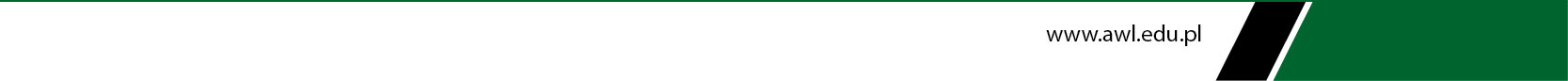 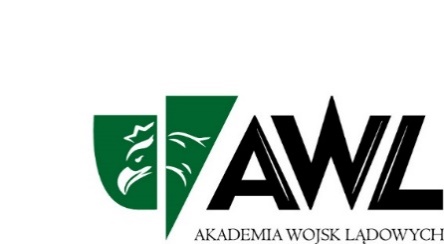 FINDINGS
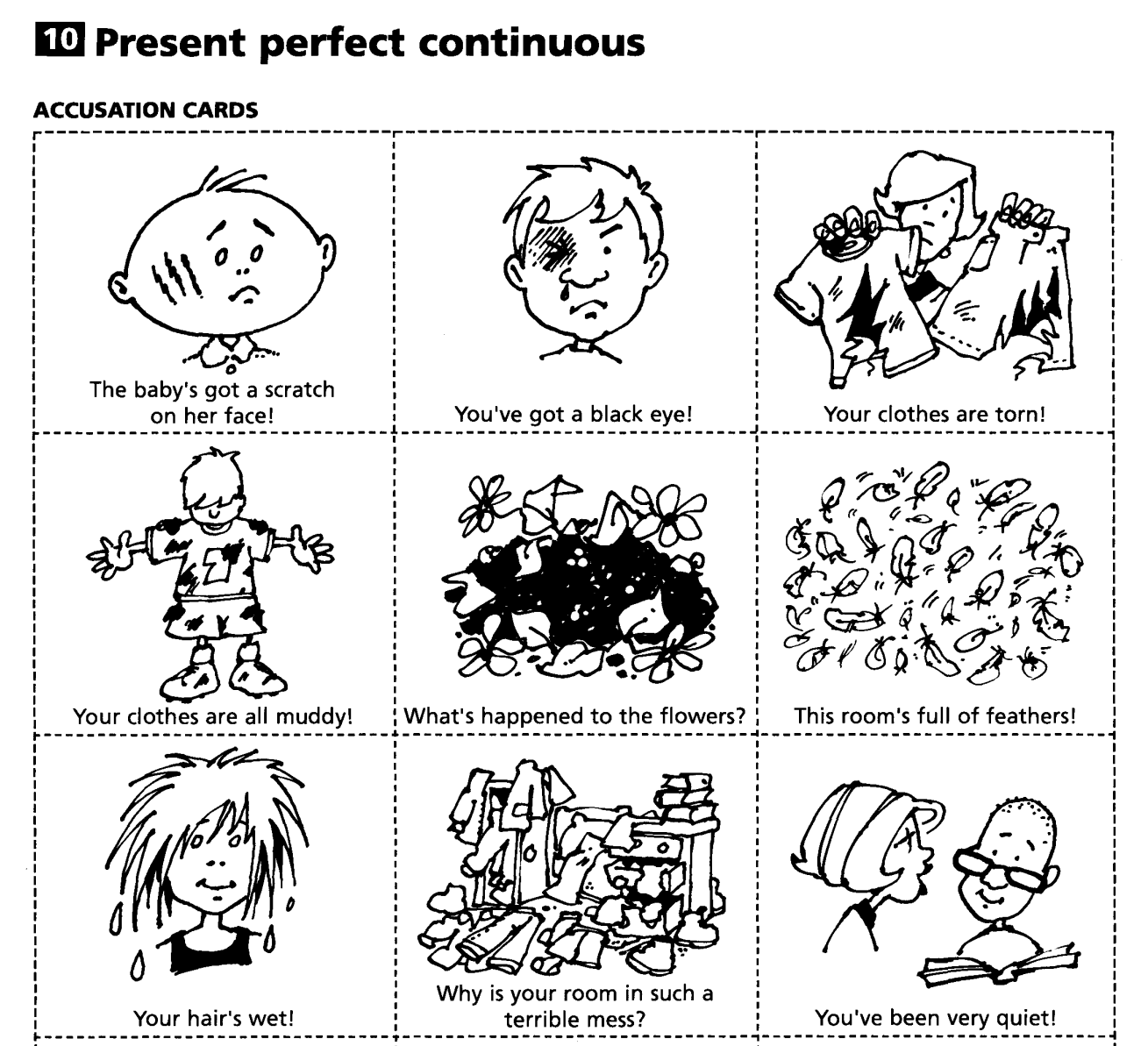 Speaking practice
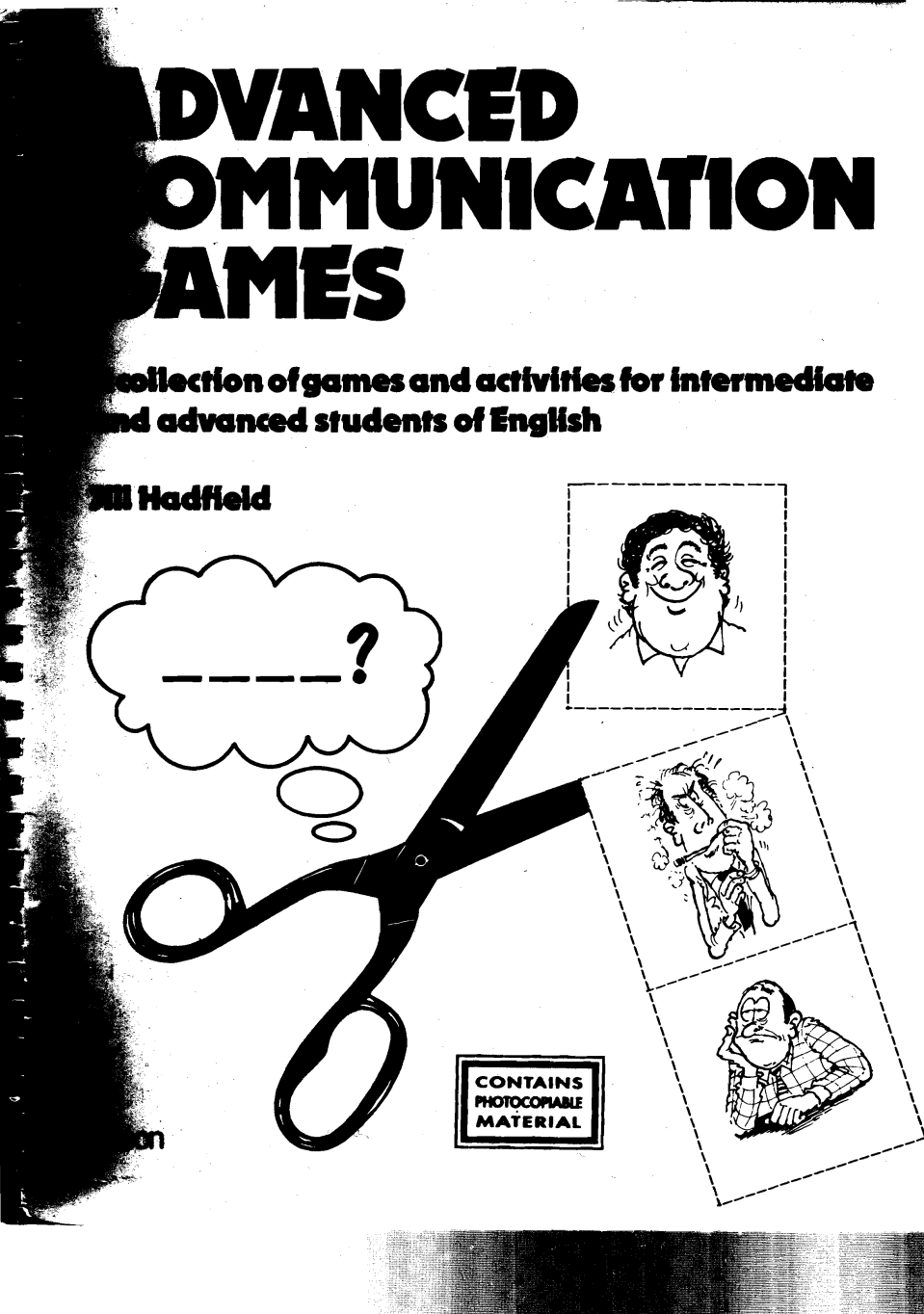 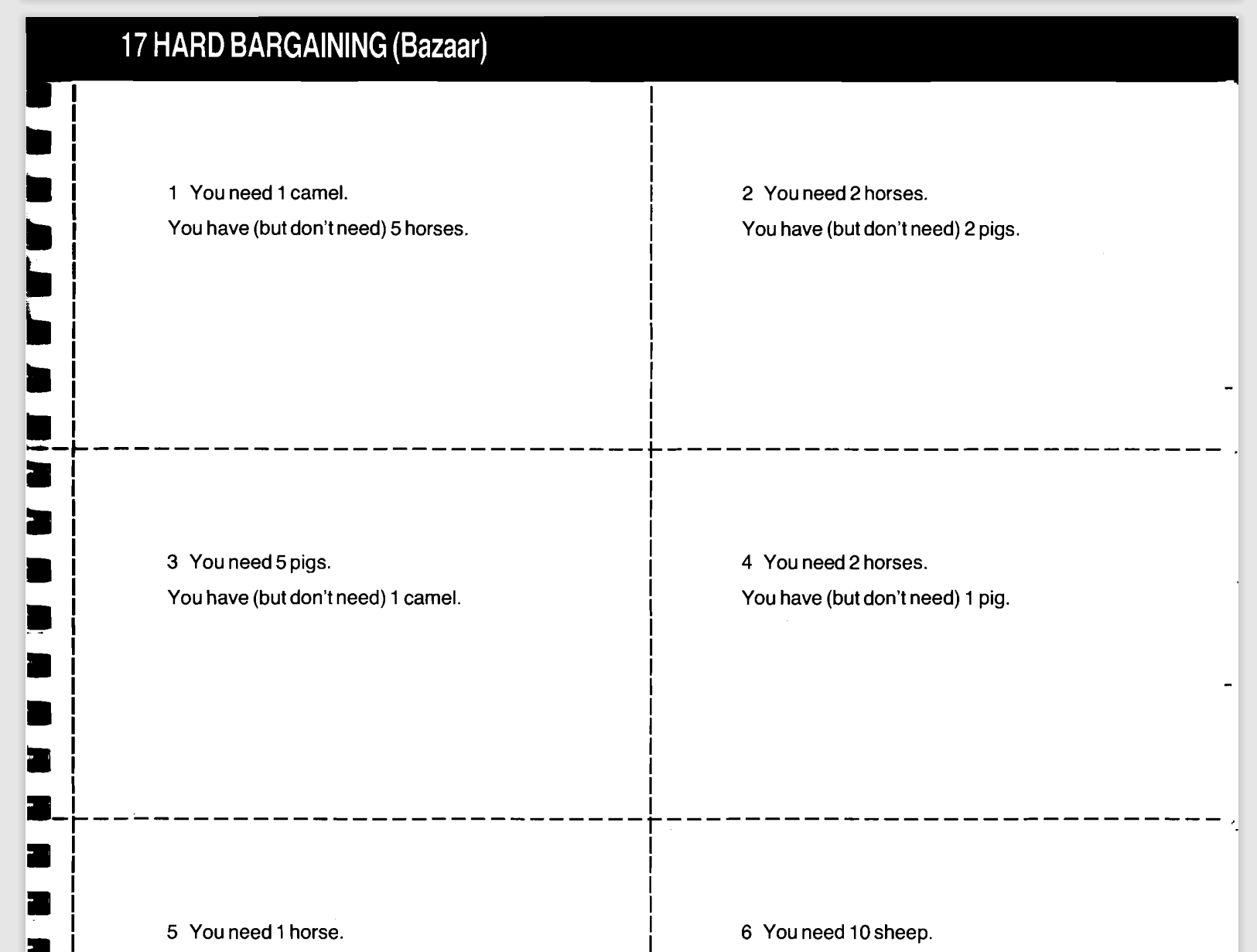 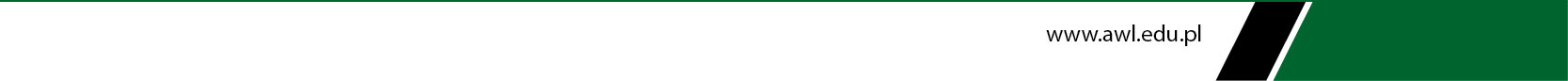 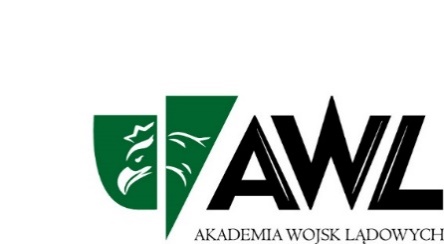 FINDINGS
Online resources

https://test-english.comhttp://www.english-practice.athttps://www.perfect-english-grammar.com
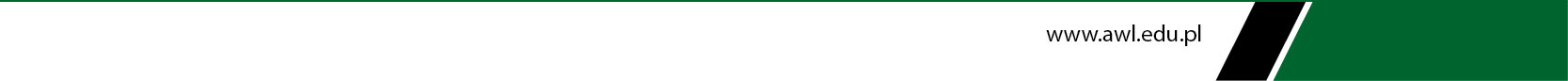 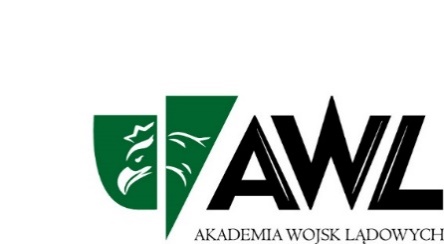 BIBLIOGRAPHY
Mellor-Clark, S. and Baker de Altamirano, Y. (2004) Campaign 2 – English for the Military. Student’s Book, Macmillan Publishers Limited
Latham-Koenig, C., Oxeden, C. and Lambert J. (2019) English File fourth edition. Intermediate. Student’s Book, Oxford University Press
Murphy, R (2007) Essential Gammar in Use. Third edition. Cambridge University Press
Murphy, R (2012) English Gammar in Use. Fourth EditionCambridge University Press
Hadfield, J. (2003) Intermediate Grammar Games. Pearson Education Limited
Hadfield, J. (1988) Advanced Communication Games. Nelson
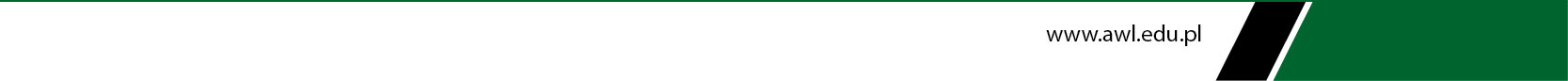